Аналіз роботи фтизіотерапевтичного  відділення № 1 КНП ХОР»ОПТД№1» за 2019 р.
Зав. відділення Cлепченко Н. С.
Основні показники  роботи відділення
2019                         2018
План ліжко-днів          17004                          17004 Виконано                      14796                          13069
% виконання плану       87,0                            77,8
Робота ліжка                   295,9                          264,4
Оберт ліжка                    3,9                                3,4
Середній ліжко/день   76,6                              76,4
Основні показники роботи відділення
2019                     2018
Вибуло                            193                        171
Виписано                        185                         165                       
Переведено                     2                              2
Вмерло                             6                             4
Летальність                    3,1                           2,3
Переведено в інші        49                            49
відділення
Гендерний склад хворих
Віковий склад хворих
ВДТБ
2019                              2018
Вибуло                        143                                 134 
Провели                     10219                             10774
Середній л/день       71,5                                80,4     
Бактерио-
виділювачі                  105                                  100
з деструкцією              76                                     65                                    без деструкції           67                                    69
Лікування хворих 2 категорії
2019                                   2018
РТБ                              17                                           10
НЛТБ                           16                                            8
ЛПП                             1                                              2
ІТБ                                3                                              2
Всього                         37                                            22
Провели днів            3950                                       1704
Середній л/день      106,7                                      77,5
Хворі 4 категорії
2019                                   2018
МРТБ                                4                                         3
РРТБ                                  0                                        4
РифТБ                               1                                        0
РМРТБ                              1                                         2
Всього                               6                                        9
Провели днів                536                                    528
Середній л/день          89,3                                 58,7
Ефективність лікування хворих з ВДТБ
2019                           2018
Всього з ВДТБ  м+          105                              100
Обезбацилення  по мазку:
    працюючі            ( 15 осіб)   100%             (25 осіб) 96%
    не працюючі        (90 осіб)   67%             (75осіб)  88%

    Всього                                      81%                               90%
Перервали лікування в стаціонарі (ВДТБ)
2019                           2018
Самовільний відхід           12                                  8
Переведено                          2                                   1
Вмерло                                   6                                   2
таким чином,     із                 105                                  100
не зроблено контрольний мазок
                                                   20                                     11 
                 що вплинуло на зниження ефективності
                   лікування
Ефективність лікування хворих 2 категорії
2019                           2018
Всього с  ТВ 2 кат. М+          31                              17
Обезбацилення по мазку:
     працюючі         (5 осіб)   80%                 (5 осіб) 100%
     не  працюючі   (26 осіб) 96,3%              (12осіб) 50%
     
    Всього                               93,5%                         58,8%
Перервали лікування в стаціонарі (2 кат.)
2019                            2018
Самовільний відхід             3                                   4
Переведено                           0                                   1
Вмерло                                    0                                   2
таким чином,     із                    31                                  17
не зроблено контрольний мазок
                                                      3                                   7
2019                        2018



З нетуберкульозною    7 (12,7 дня)            6 (10,5дня)
 патологією         1 (пневмонія) 12днів                  3(ХНЗЛ) 12 днів                                                                 3(онкопатологія)13,7 дня
Аналіз летальності
2019                                   2018
Всього померло                  6                                         4
З ВДТБ                                    6                                        2
З РТБ,ІТБ,НЛТБ                     0                                         2 
З  ТБ+ВІЛ                                4                                         1
Всі пацієнти з рогалуженими процесами, з деструктивними формами захворювання, до року нагляду.
Середнє перебування склало  37,2 л/дня.
Хворі з ко-інфекцією ТВ-ВІЛ
2019                                        2018
Виписано                      27                                              21 Середній л/день    61,3                                           64,9
Із них з ЛТБ+ВІЛ           27                                            20
               ВЛТБ+ВІЛ          0                                                1
   міліарний+ВІЛ             12                                                6
 Отримували ВААРТ       23                                            13
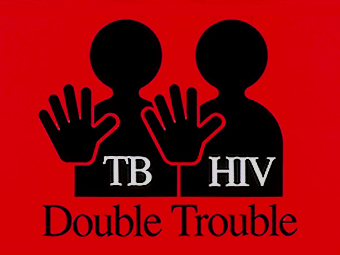 Тимчасова втрата працездатності
2019                           2018
Всього на л/л             38                              43
Середній л/день        84,8                          79,7
Первинно пред-
ставлено на МСЕК          1 (1Б гр)                    1(2 гр)
Переосвідчено
                                             3 (2 гр)                      5 (2 гр)
Спасибо за внимание !
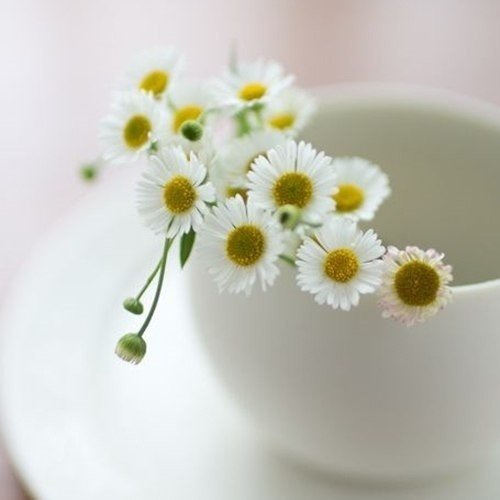